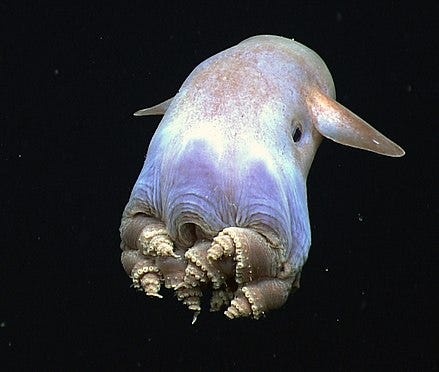 Learning Intention:

Describe bathymetric features of the ocean floor, including the continental margin, ocean-basin floor, deep-sea trenches, mid-ocean ridges, abyssal plain
Success Criteria:

Complete Marine Education worksheet ‘1. Explore the Floor’
[Speaker Notes: Image: https://medium.com/@amykwilson/weird-and-wonderful-creatures-of-the-deep-sea-66826a3ae5e4]
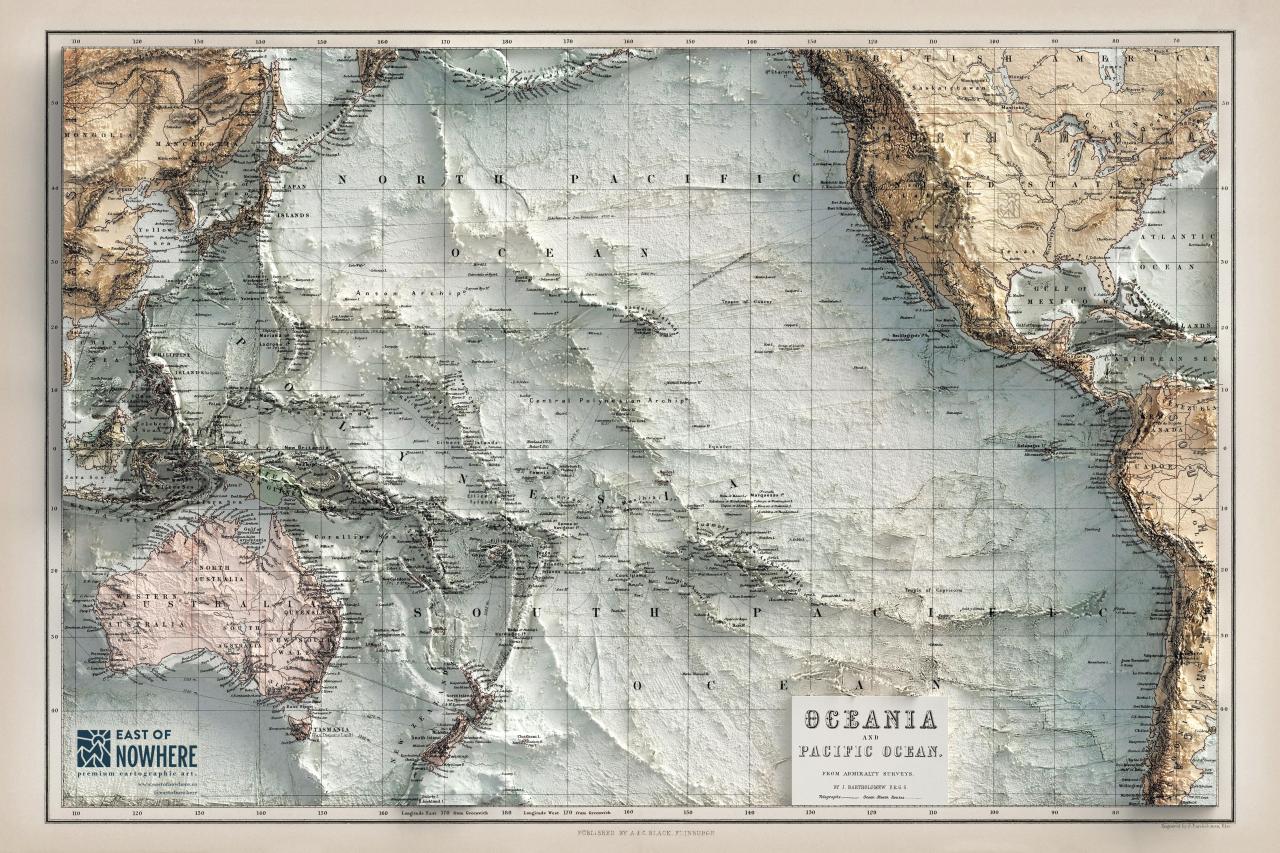 ocean
Bathymetry: 

“the depths and shapes of underwater features”
[Speaker Notes: Image: https://mapsontheweb.zoom-maps.com/post/664689059746217984/the-bathymetry-of-the-pacific-ocean]
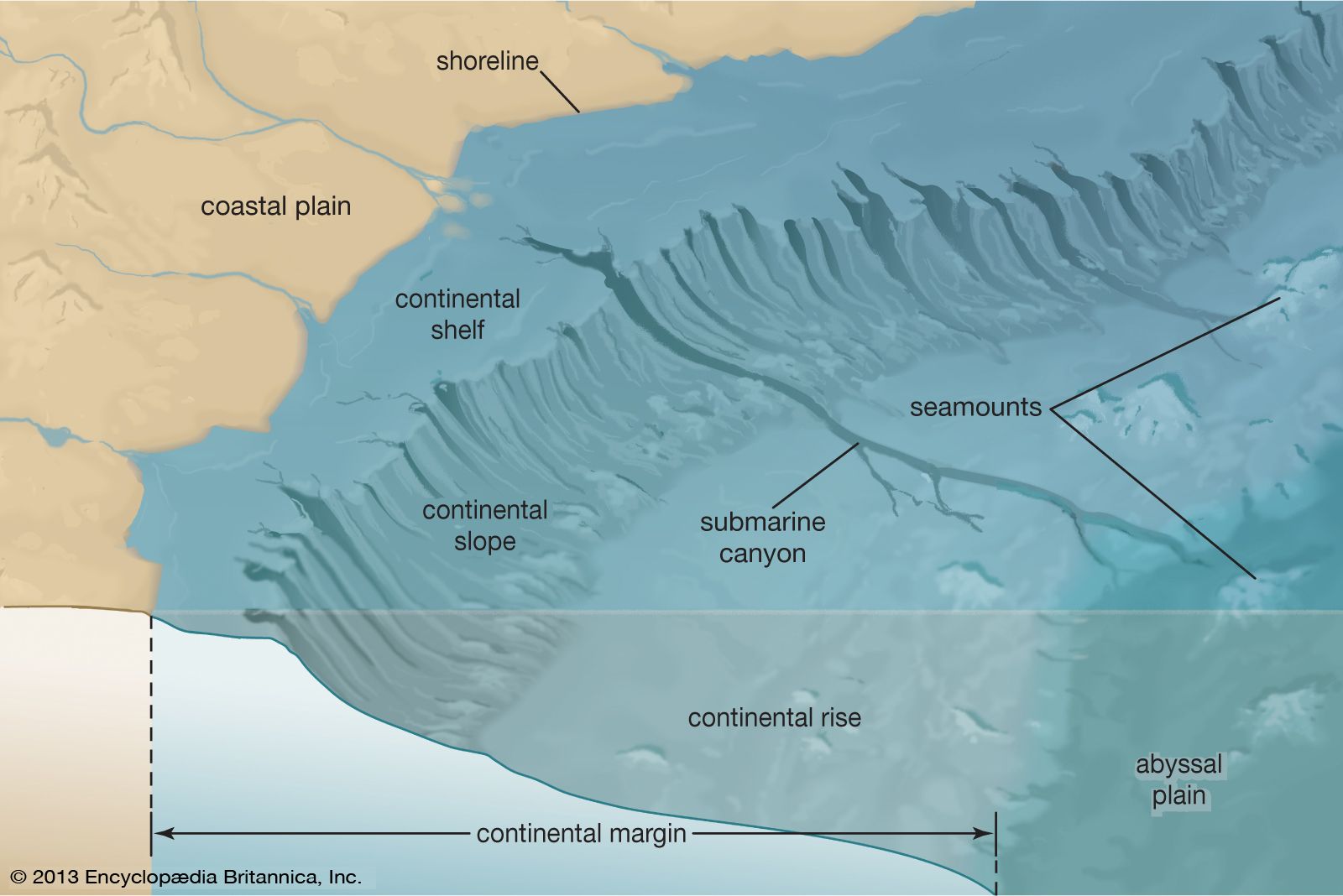 (Shelf + Slope + Rise)
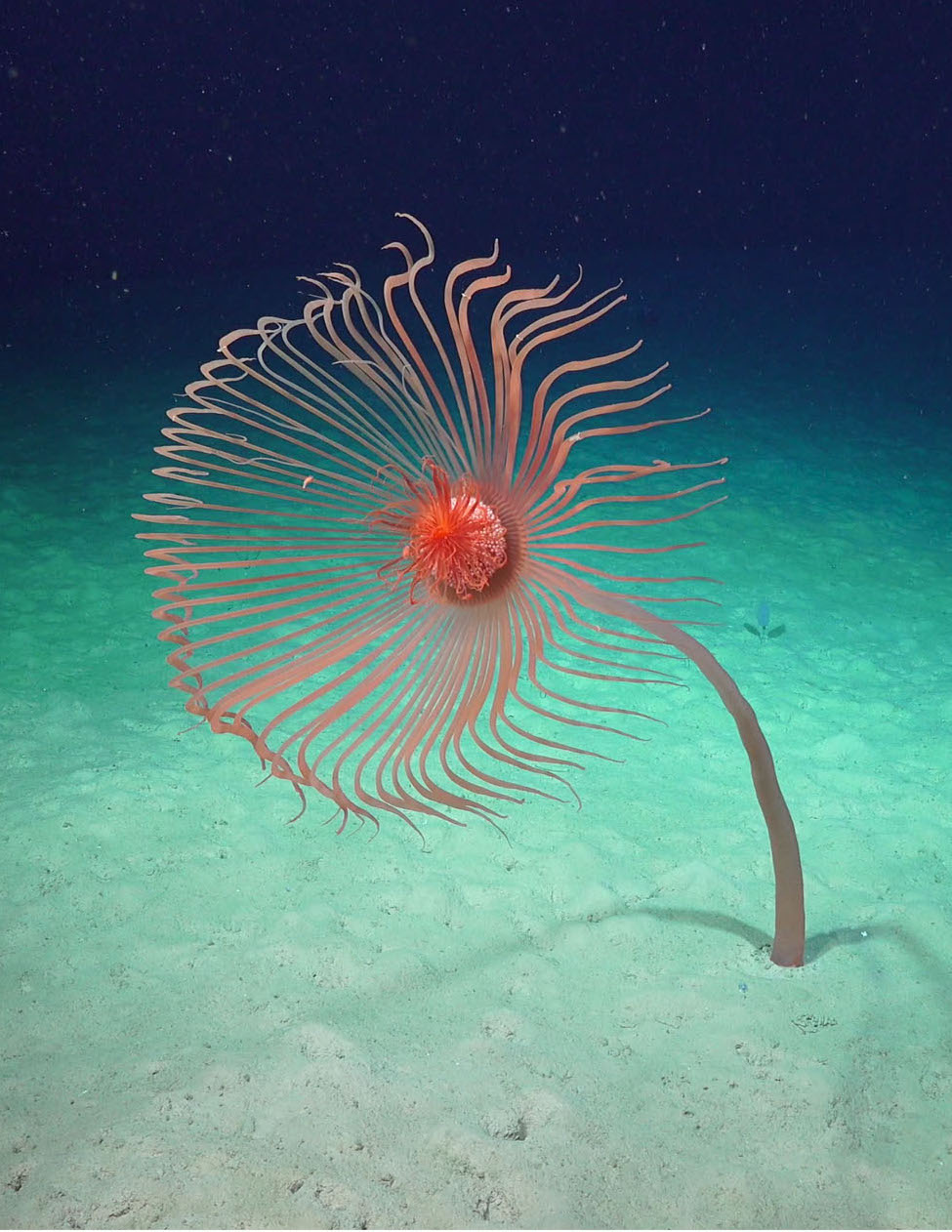 A rare hydroid discovered thousands of metres down on the sea floor of 
Cape Range Canyon (Ningaloo, Western Australia). 

It is the first time this amazing animal has been filmed and collected in Australian waters. 

It stood 1m tall.

Image: Schmidtocean.org/
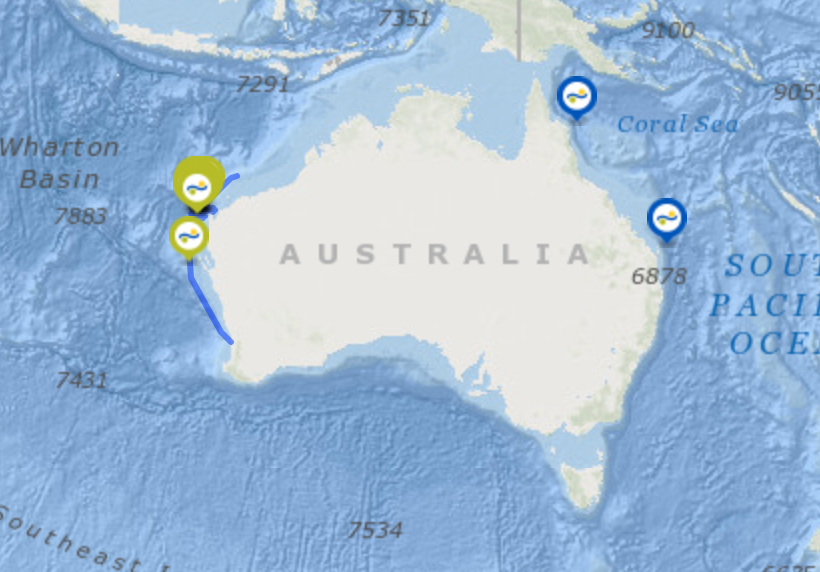 [Speaker Notes: Image: https://schmidtocean.org/collection/illuminating-biodiversity-of-the-ningaloo-canyons/]
https://www.youtube.com/watch?v=6C3xulQuGWI&t=145s
[Speaker Notes: https://www.youtube.com/watch?v=6C3xulQuGWI&t=145s]
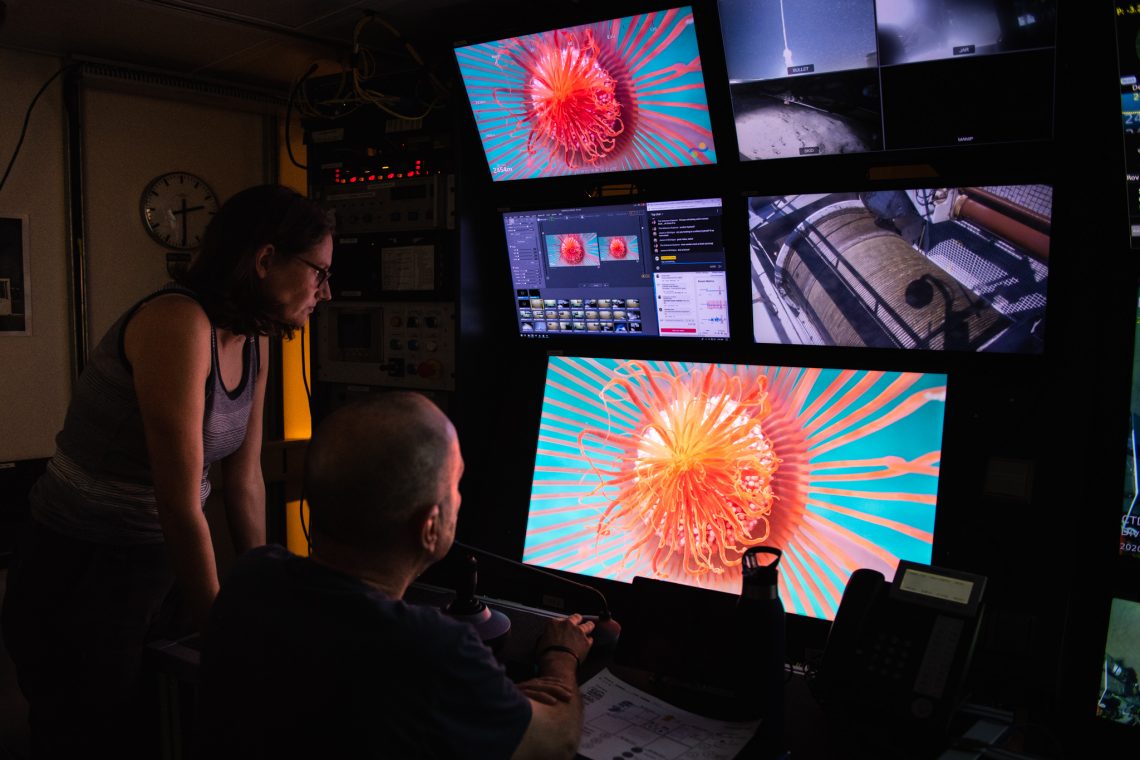 [Speaker Notes: https://schmidtocean.org/collection/illuminating-biodiversity-of-the-ningaloo-canyons/]
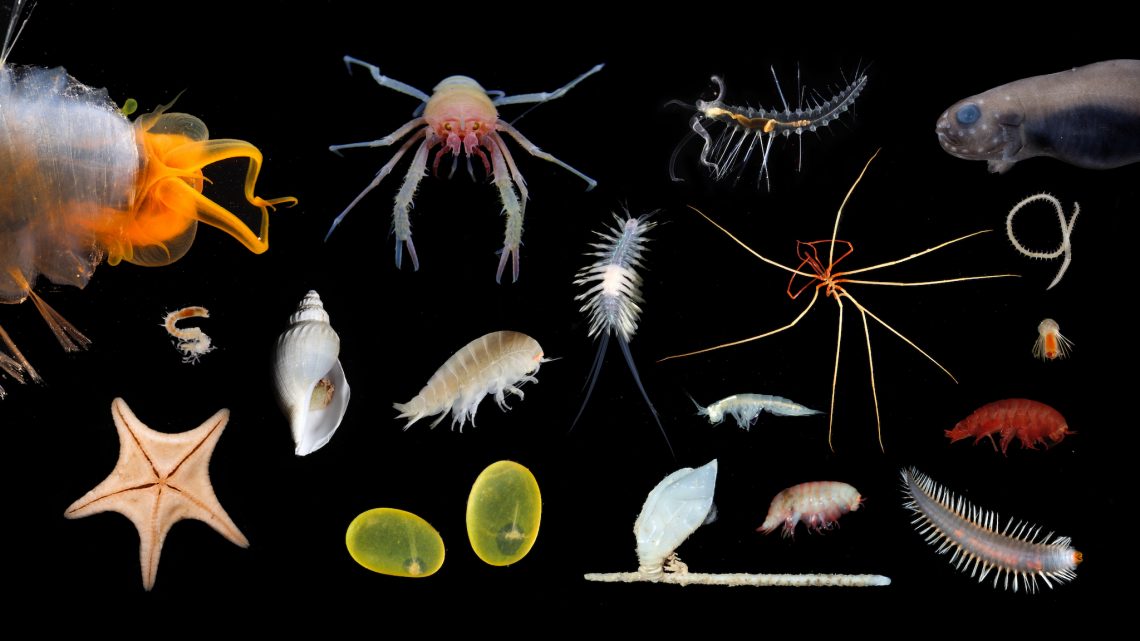 [Speaker Notes: https://schmidtocean.org/collection/illuminating-biodiversity-of-the-ningaloo-canyons/]
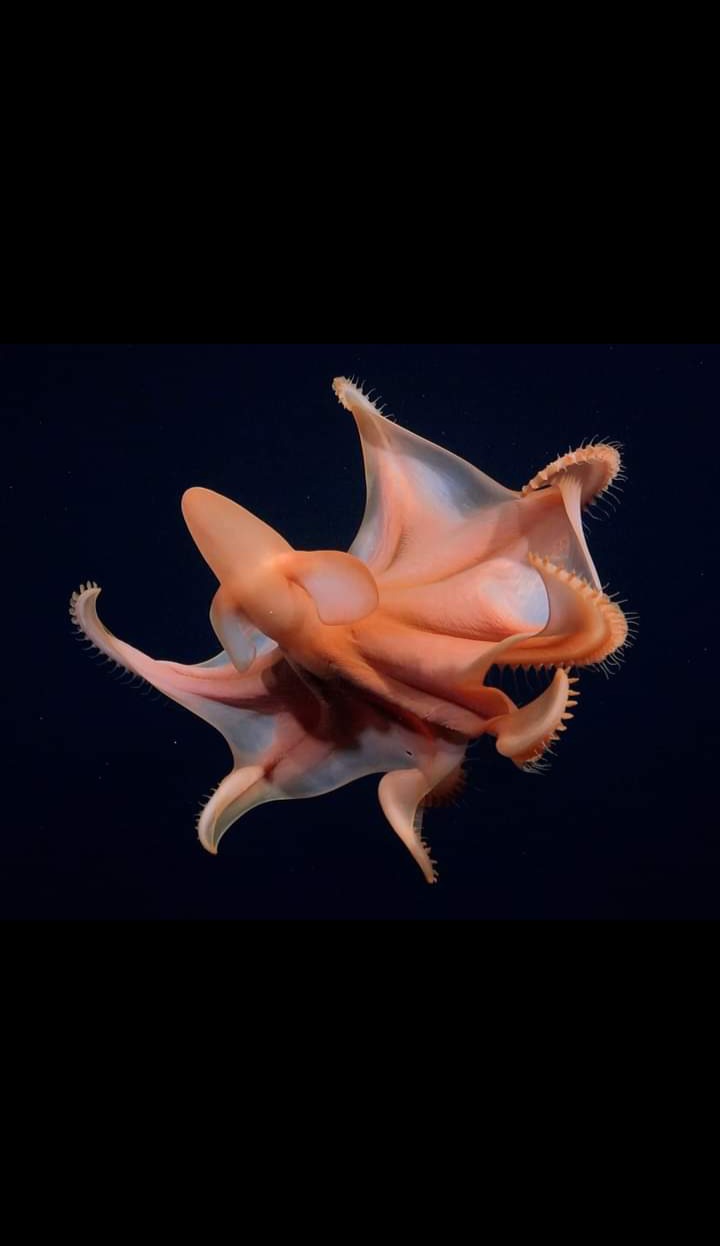 [Speaker Notes: Image: Schmidt Institute]
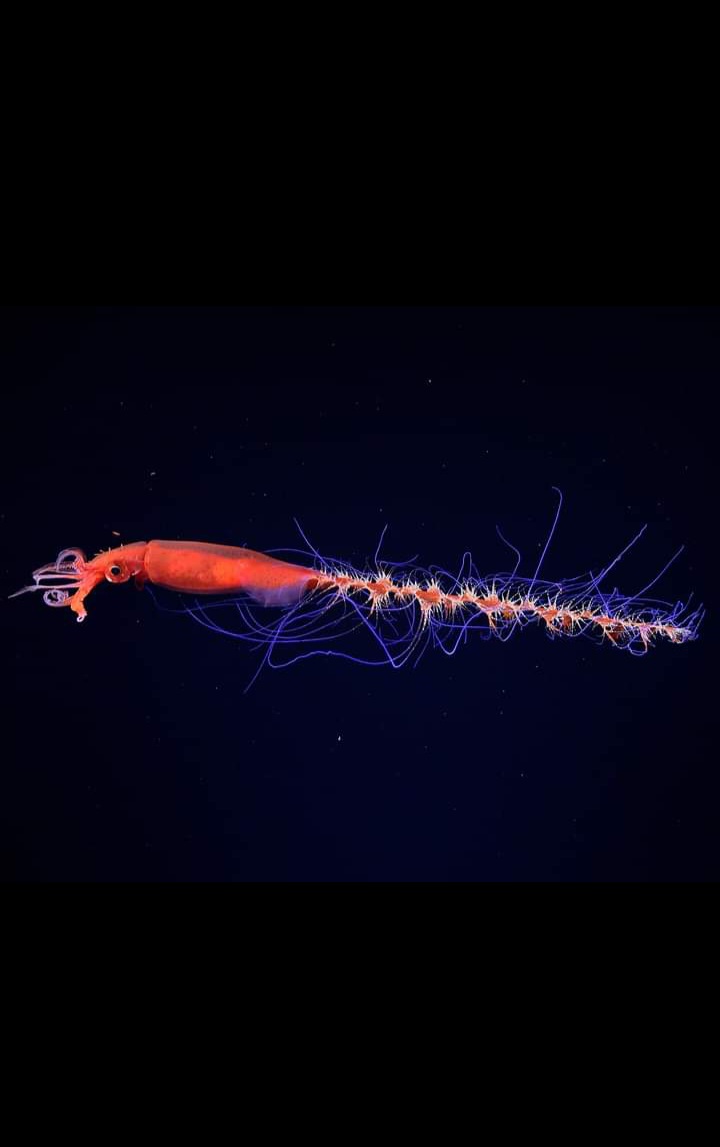 [Speaker Notes: Image: Schmidt Institute]
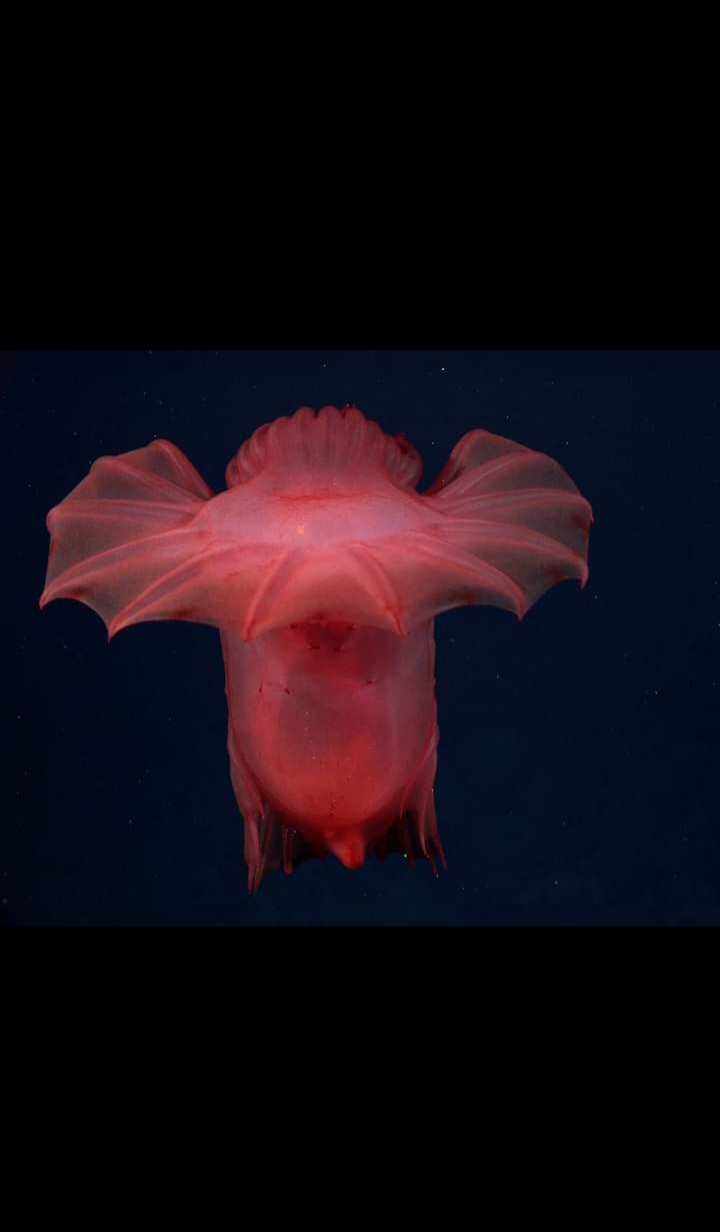 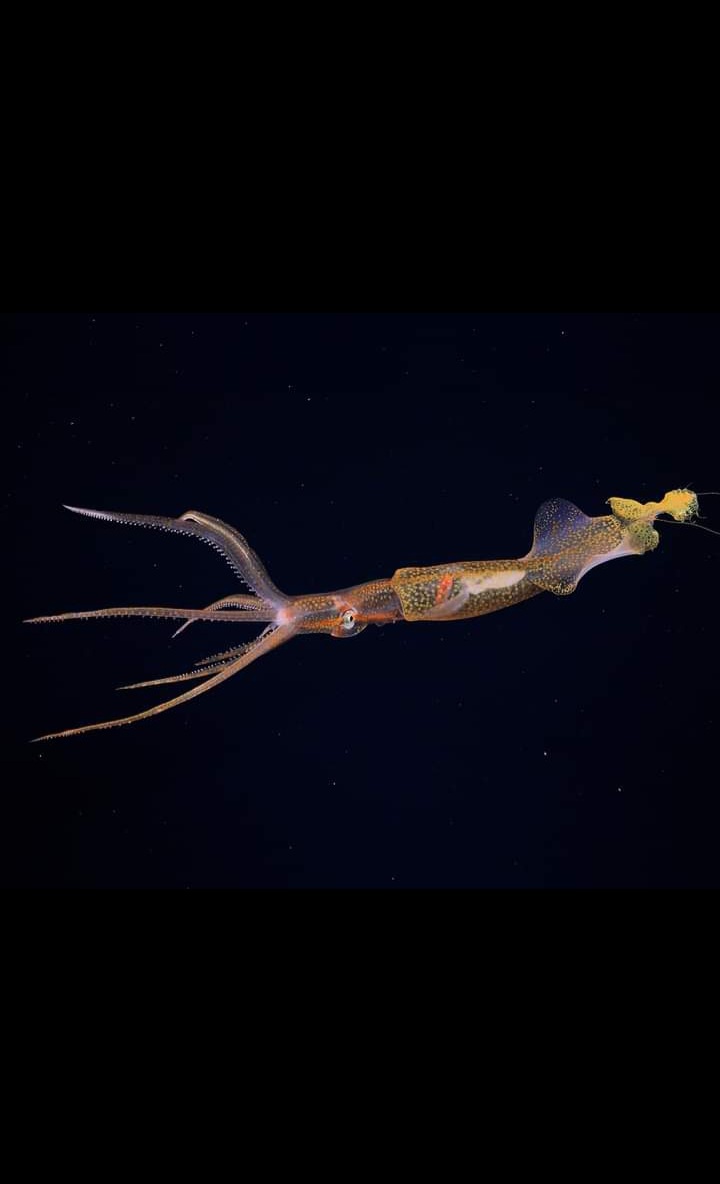 [Speaker Notes: Image: Schmidt Institute]
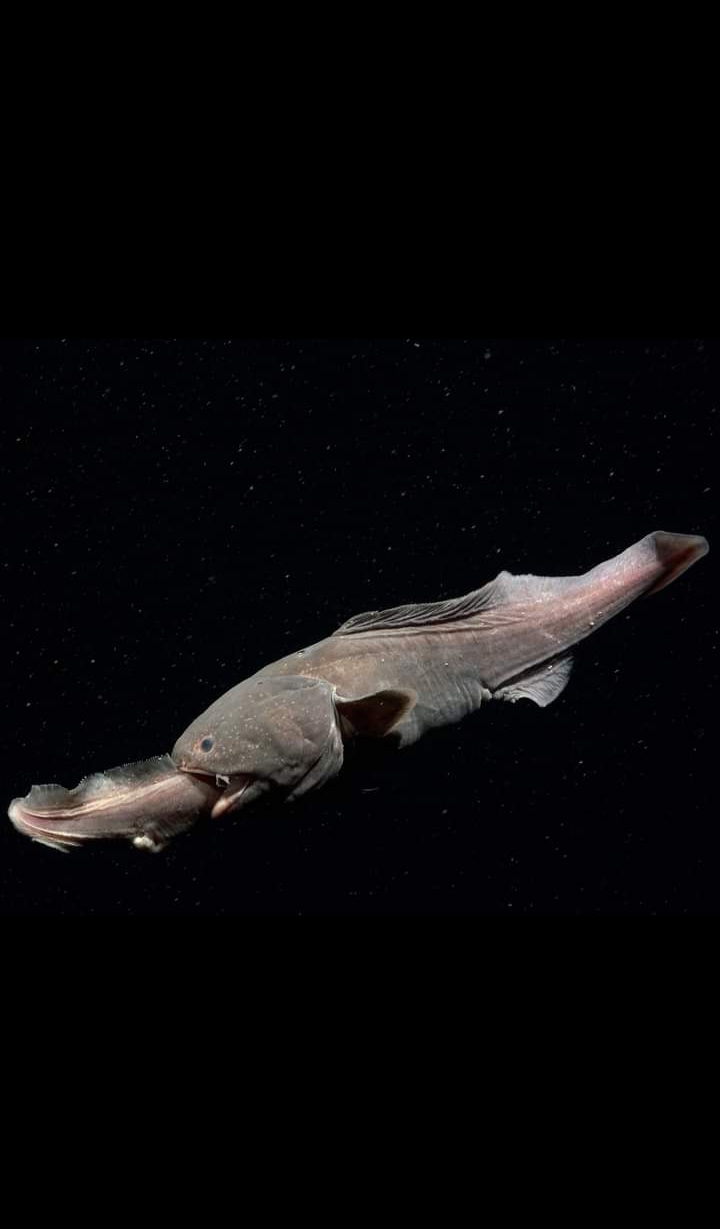 [Speaker Notes: Image: Schmidt Institute]
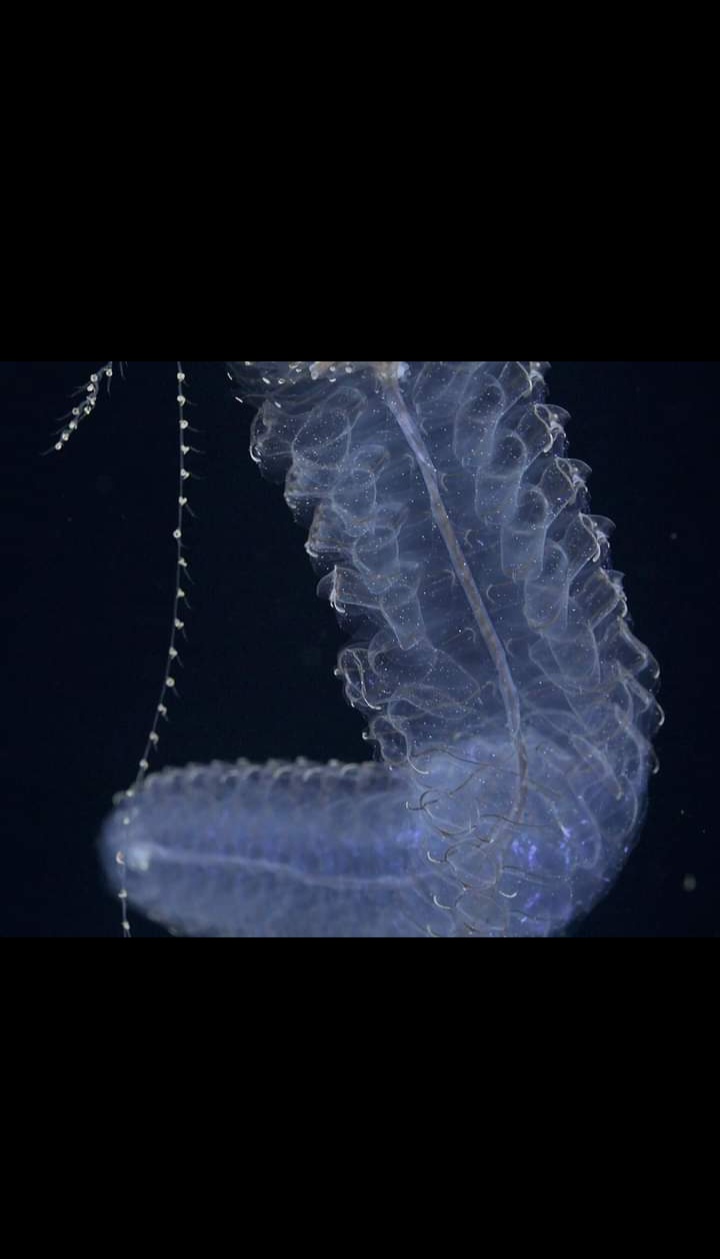 [Speaker Notes: Image: Schmidt Institute]
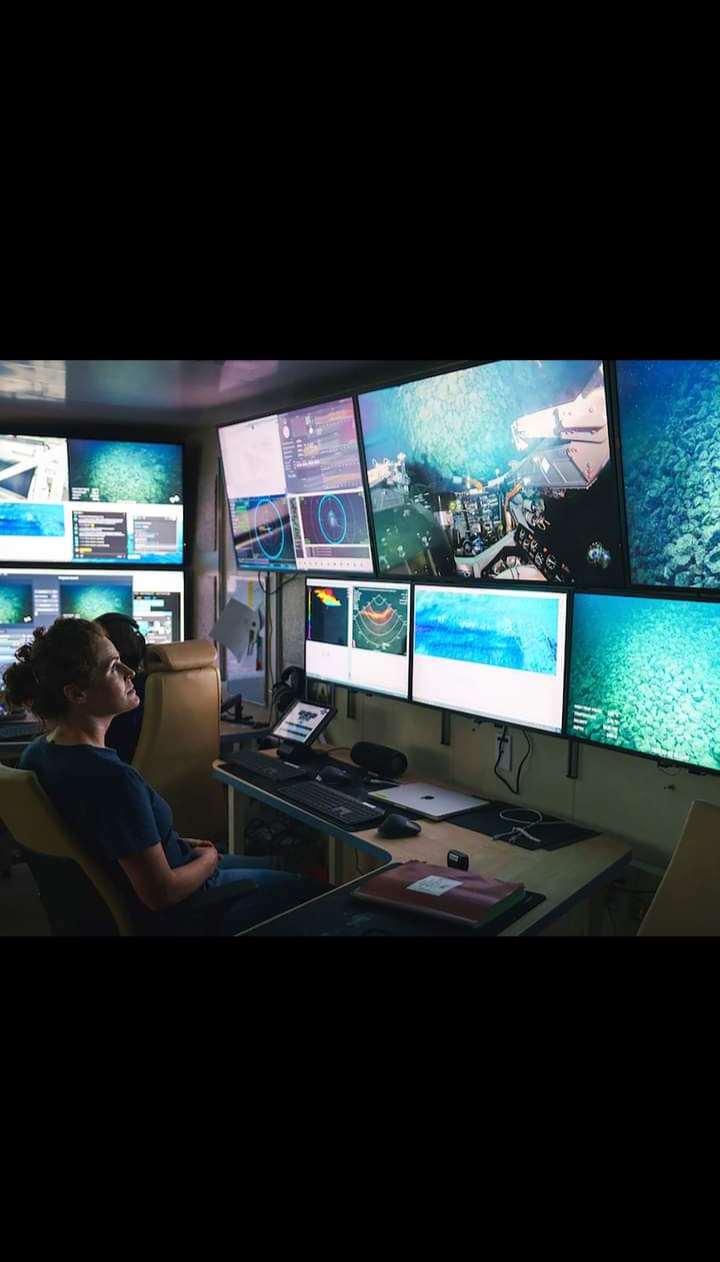 [Speaker Notes: Image: Schmidt Institute]
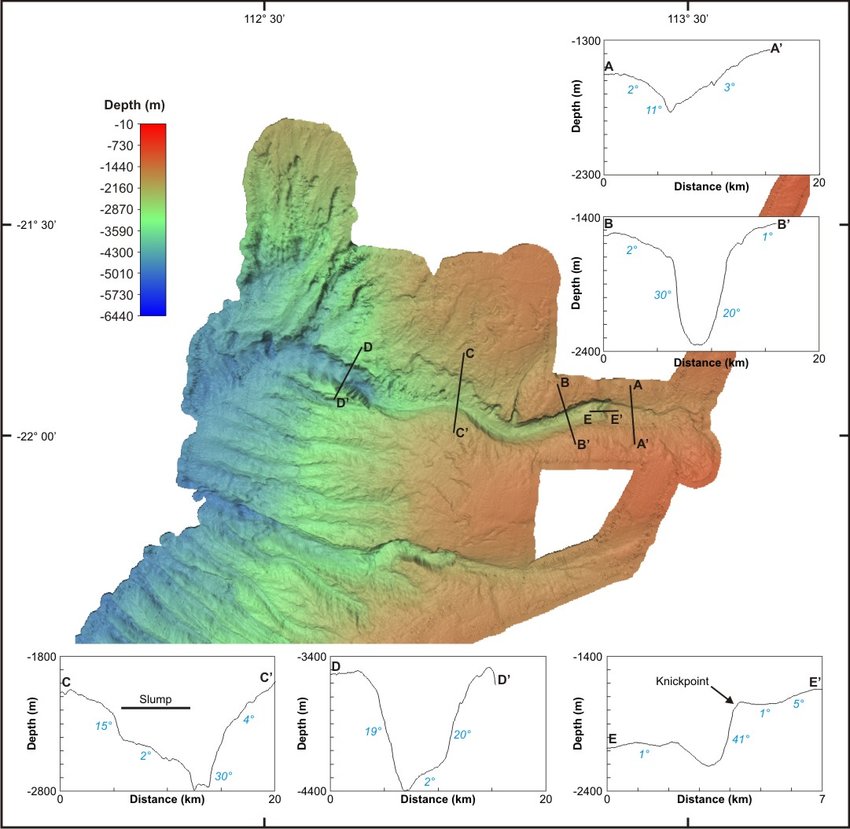 Submarine canyons 


Steep-walled cliffs, shaped like a ‘V’,
 that cut into the continental margin. 



This is a cross section of one found off the Western Australian coast, called the ’Cape Range Canyon’ (near Ningaloo Reef). 



It’s walls are 1000m high (BB).
[Speaker Notes: Image: https://schmidtocean.org/wp-content/uploads/False-colour-bathymetry-image-of-Cape-Range-Canyon-and-Cloates-Canyon-see-Fig-53.jpg

Zhi Huang, Scott L. Nichol, Peter T. Harris, M. Julian Caley, Classification of submarine canyons of the Australian continental margin, Marine Geology, Volume 357, 2014, Pages 362-383, ISSN 0025-3227, https://doi.org/10.1016/j.margeo.2014.07.007.]
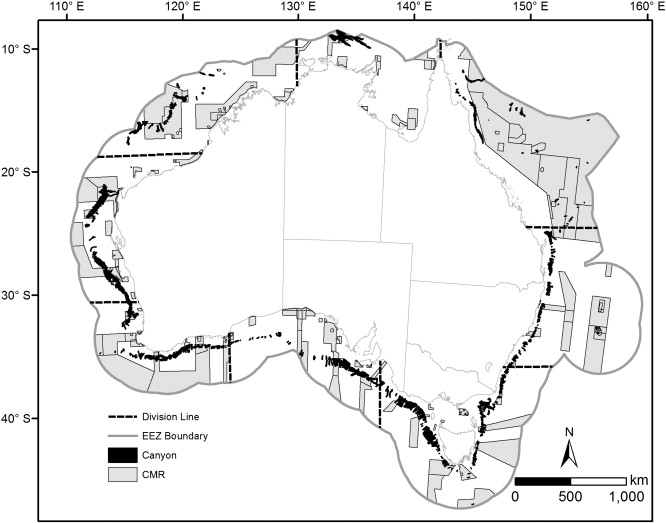 There are 713 submarine canyons on 
Australia’s continental margin. 




Note: grey areas are Commonwealth Marine Reserves (CMR)
[Speaker Notes: Zhi Huang, Scott L. Nichol, Peter T. Harris, M. Julian Caley, Classification of submarine canyons of the Australian continental margin, Marine Geology, Volume 357, 2014, Pages 362-383, ISSN 0025-3227, https://doi.org/10.1016/j.margeo.2014.07.007.]
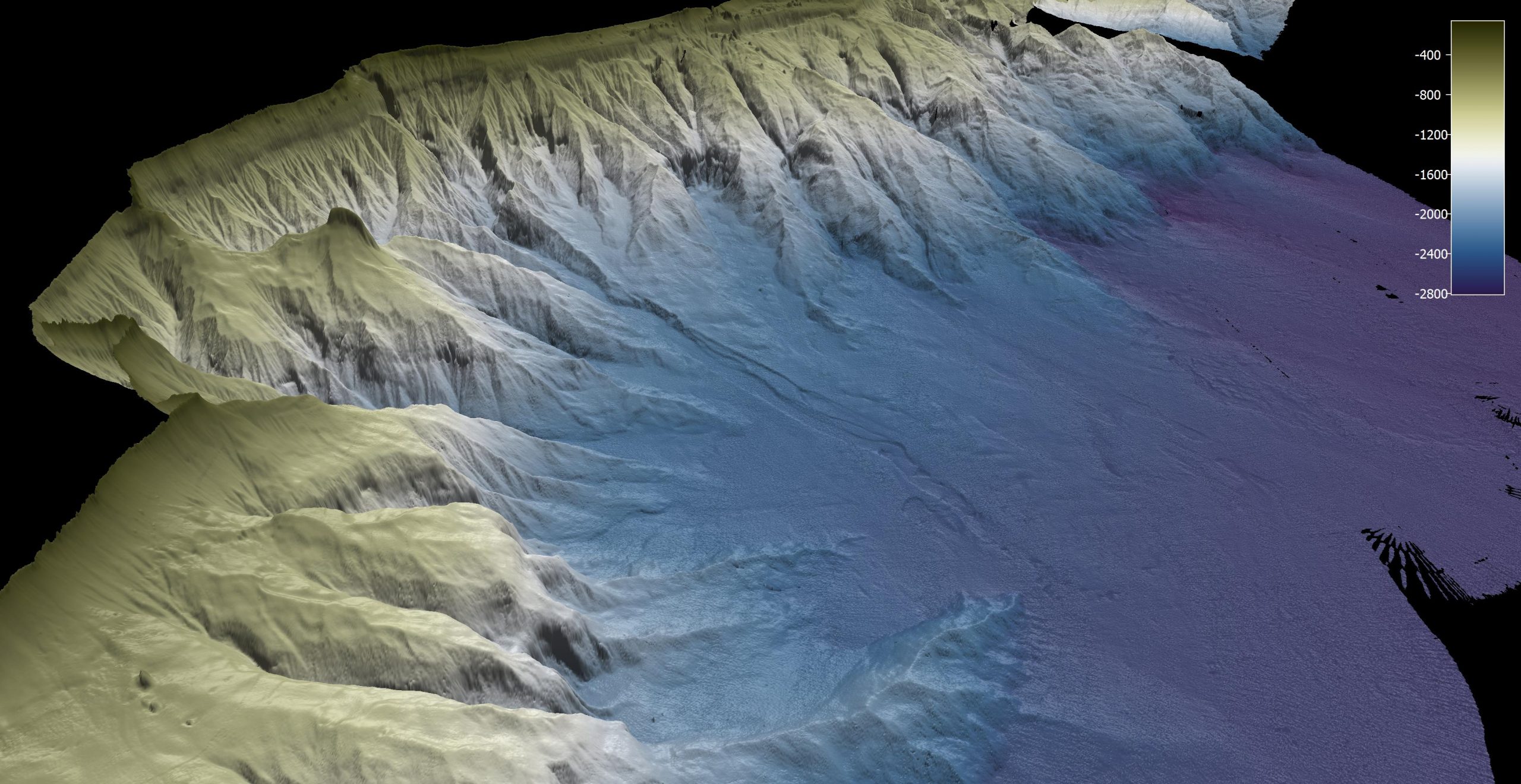 Sediment flowing down submarine canyons resemble waterfalls on land
2500m
3D view of 14 separate canyons offshore of Princess Charlotte Bay, Cape York.
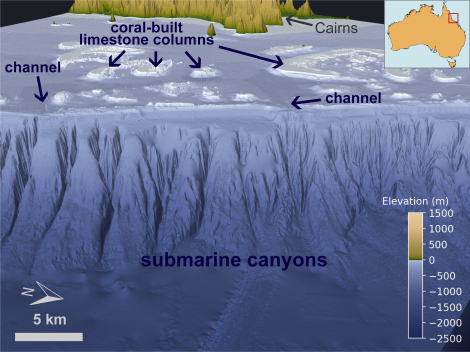 Submarine canyons off the Great Barrier Reef (Cairns)
Then , after the continental margin…

 is the deep ocean basin floor.
[Speaker Notes: Image: https://grgusyd.org/2020/07/20/how-the-great-barrier-reef-sculpts-underwater-landscapes/]
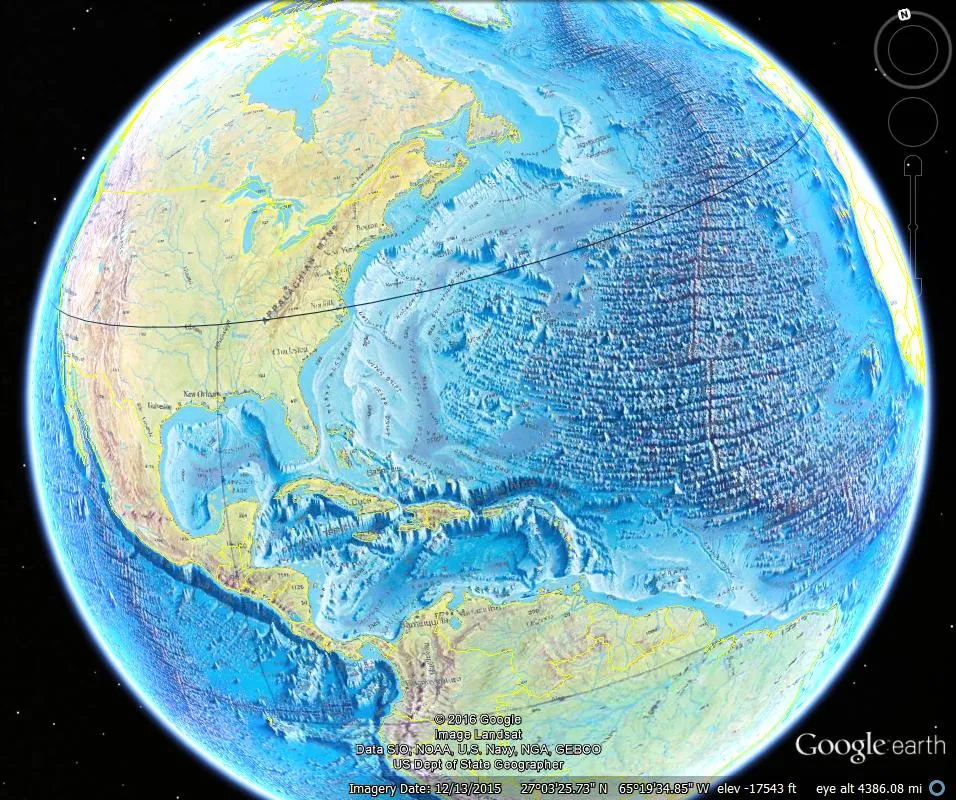 In the deep ocean, features include abyssal plains, deep sea trenches, seamounts and mid-ocean ridges.
https://www.youtube.com/watch?v=vkfTSlTnaBQ
[Speaker Notes: https://www.youtube.com/watch?v=vkfTSlTnaBQ]
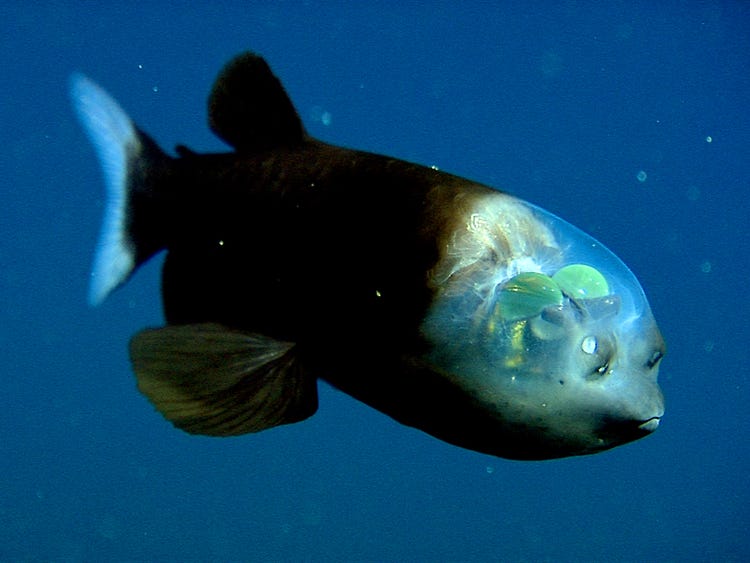 The barreleye, also known as a spook fish, has extremely light-sensitive eyes on the top of its fluid-filled head.
[Speaker Notes: Image: https://www.insider.com/strange-deep-sea-creatures-trivia-facts-2018-4]
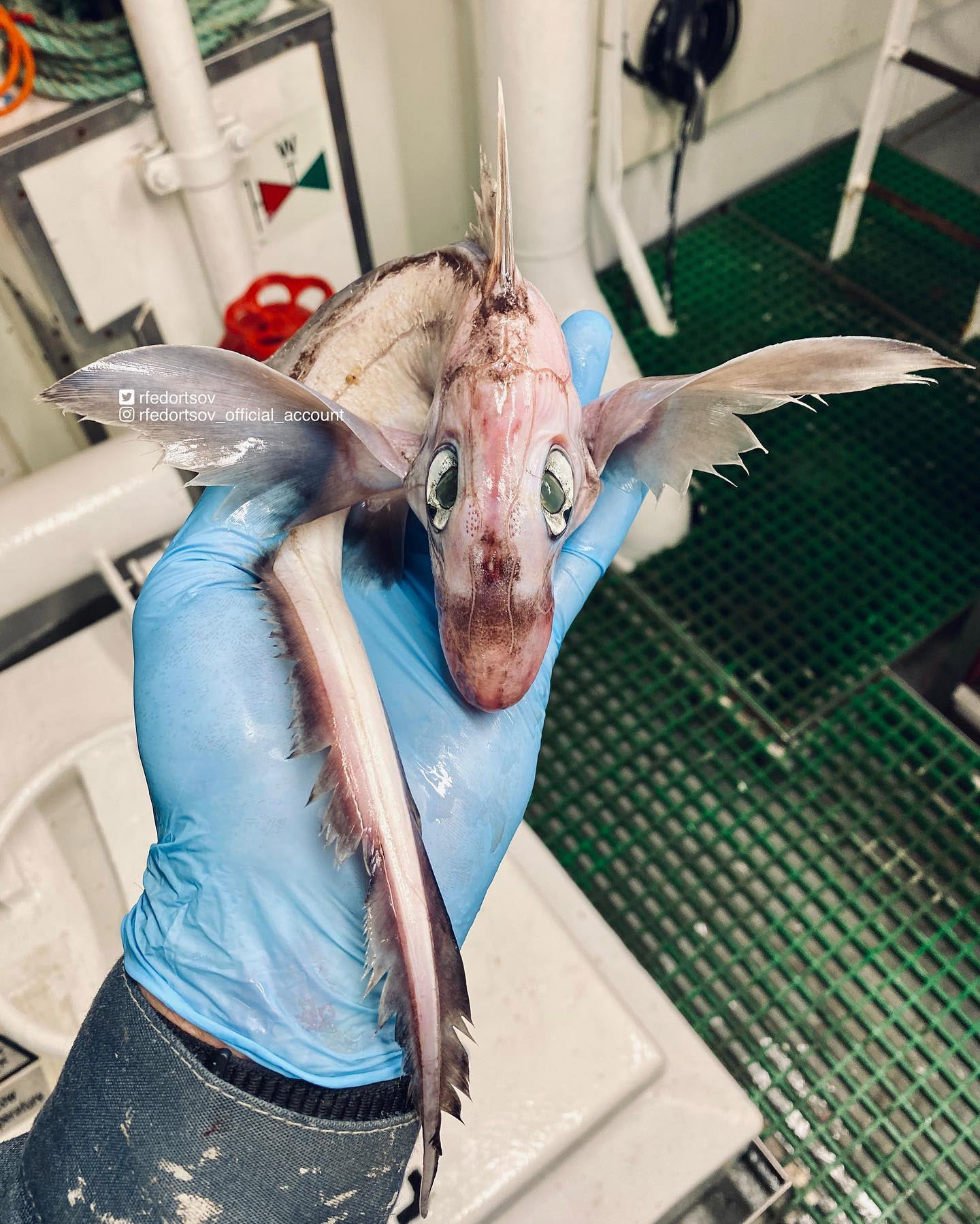 Roman Fedortsov was fishing in the Norwegian Sea when he came across the unusual-looking creature.

“It looks a little like a newly hatched dragon to me,” one person said in the comments, while another added: “Looks like a baby dragon!”

The fish has since been identified as a chimaera – a cartilaginous fish.
[Speaker Notes: Image: https://www.independent.co.uk/news/world/bizarre-sea-creatures-baby-dragon-b2087090.html]
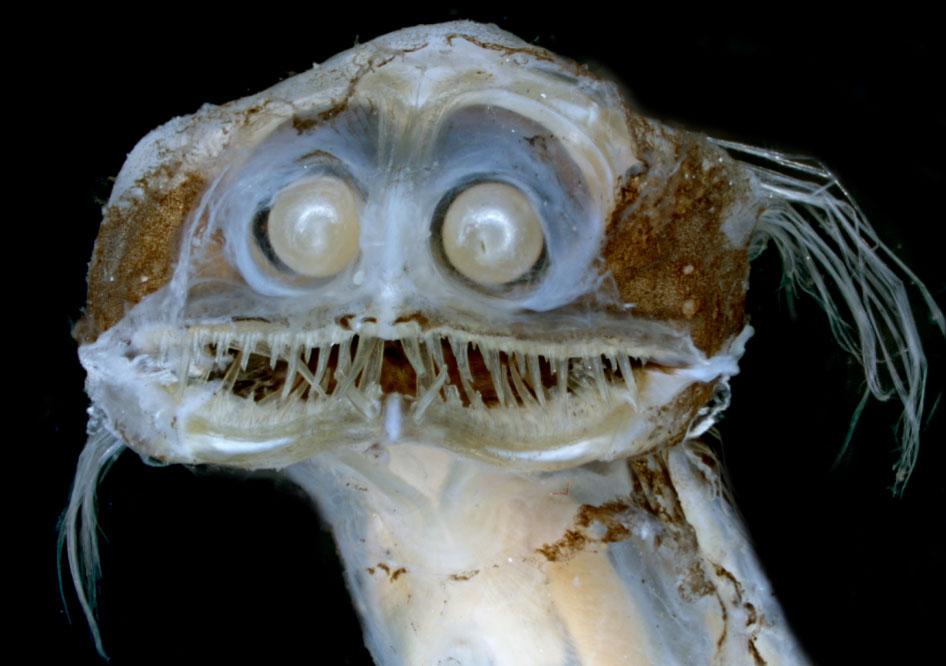 [Speaker Notes: Image: https://owlmanandy.com/2020/09/29/spooky-sea-creatures/]
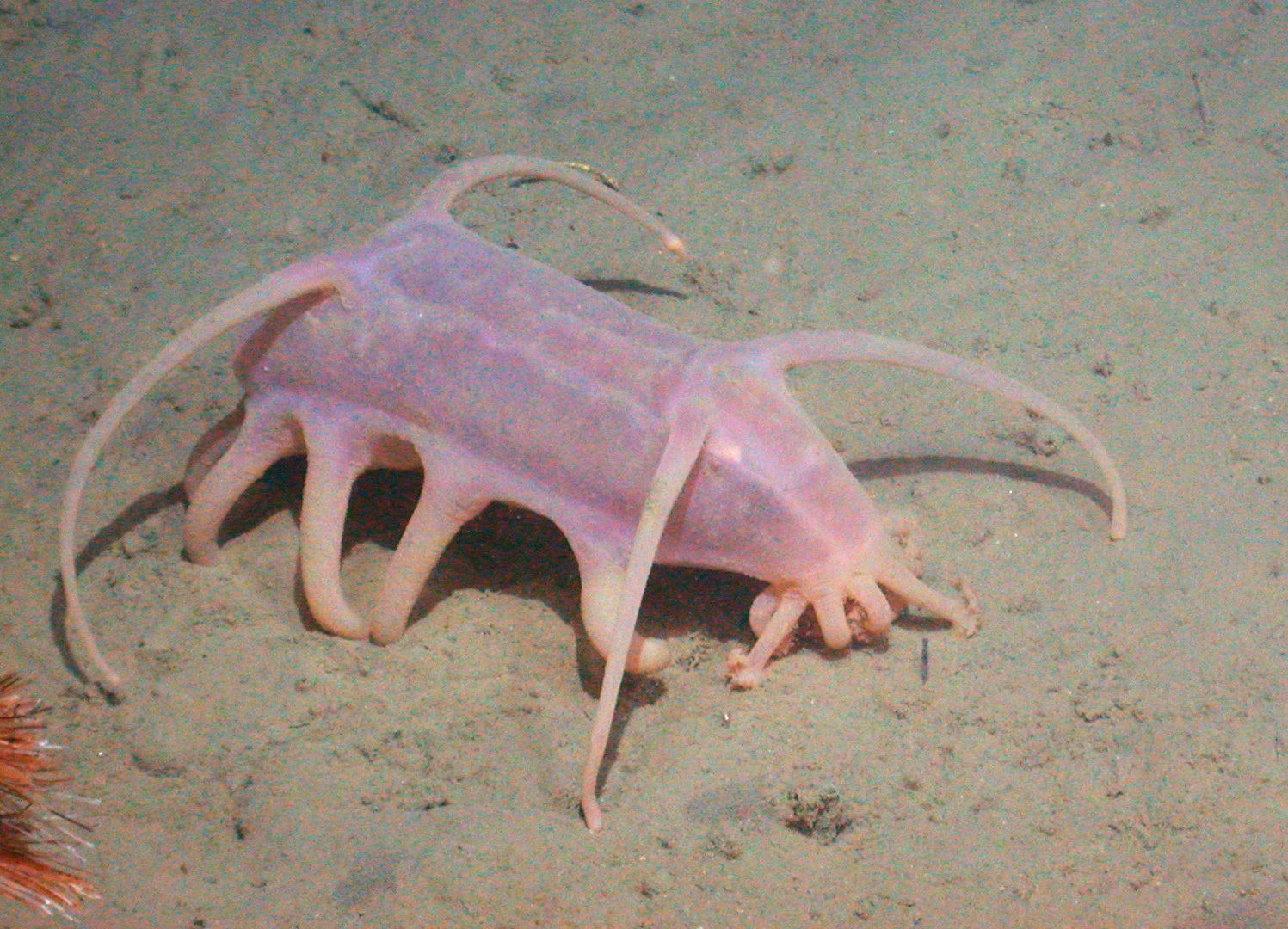 Scotoplanes globosa

or “Sea pig”

is a sea cucumber that lives on the abyssal plain.

It’s a deposit feeder, eating detritus which has sunk to the ocean floor.
[Speaker Notes: Image: https://www.wired.com/2014/06/the-creature-feature-10-fun-facts-about-sea-pigs/]
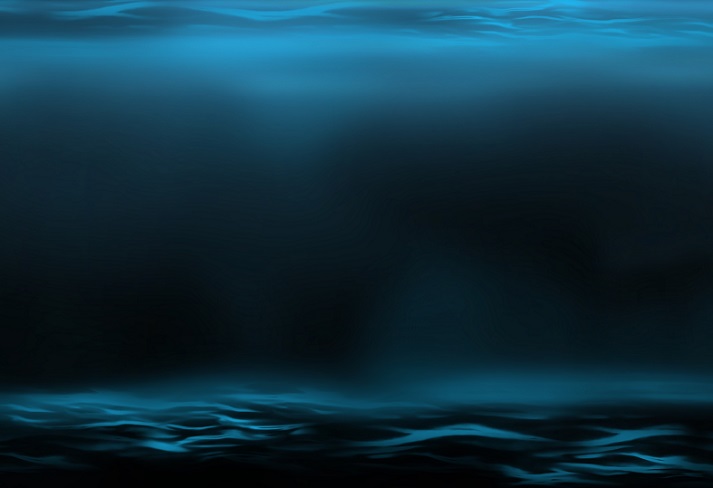 The abyssal plain is FLAT
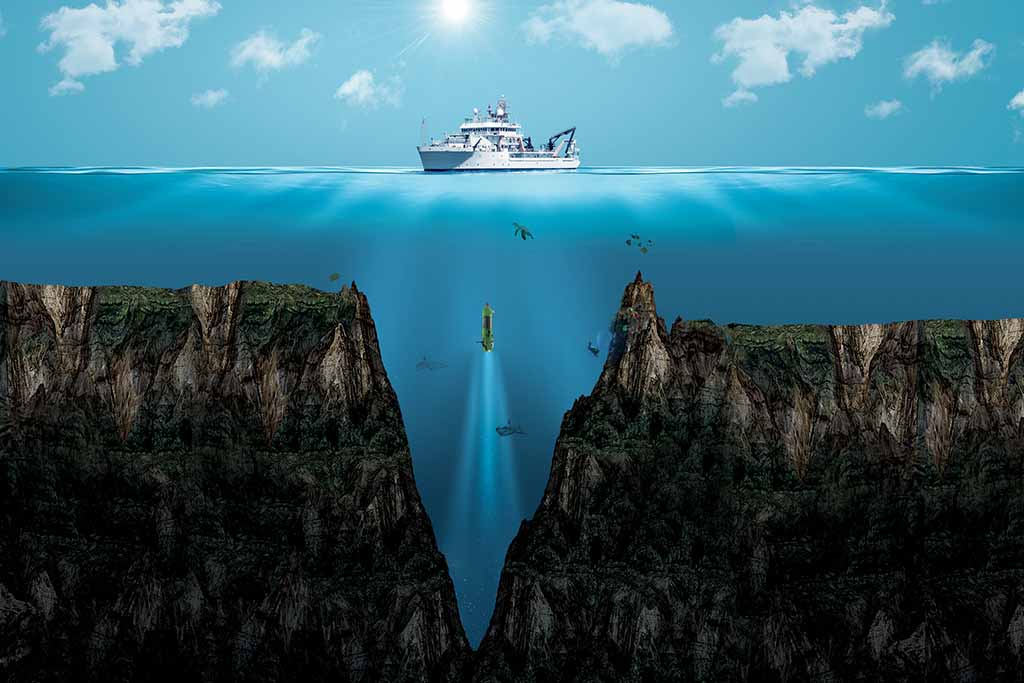 unlike a TRENCH (big HOLE)
The Mariana Trench is the deepest point on Earth. Image: Shutterstock/DOERS
[Speaker Notes: Image: https://geographical.co.uk/science-environment/geo-explainer-exploring-the-mariana-trench]
a SEAMOUNT (undersea mountain)
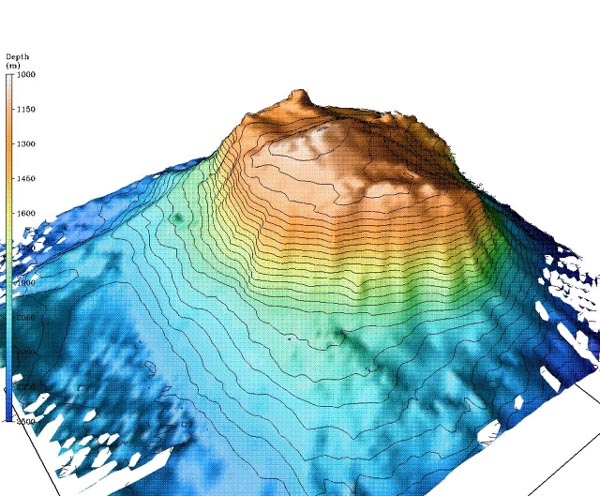 Seamounts are undersea mountains  that never reach the surface. 


They must be taller than 1km to be called a seamount.
[Speaker Notes: Image: wikapedia]
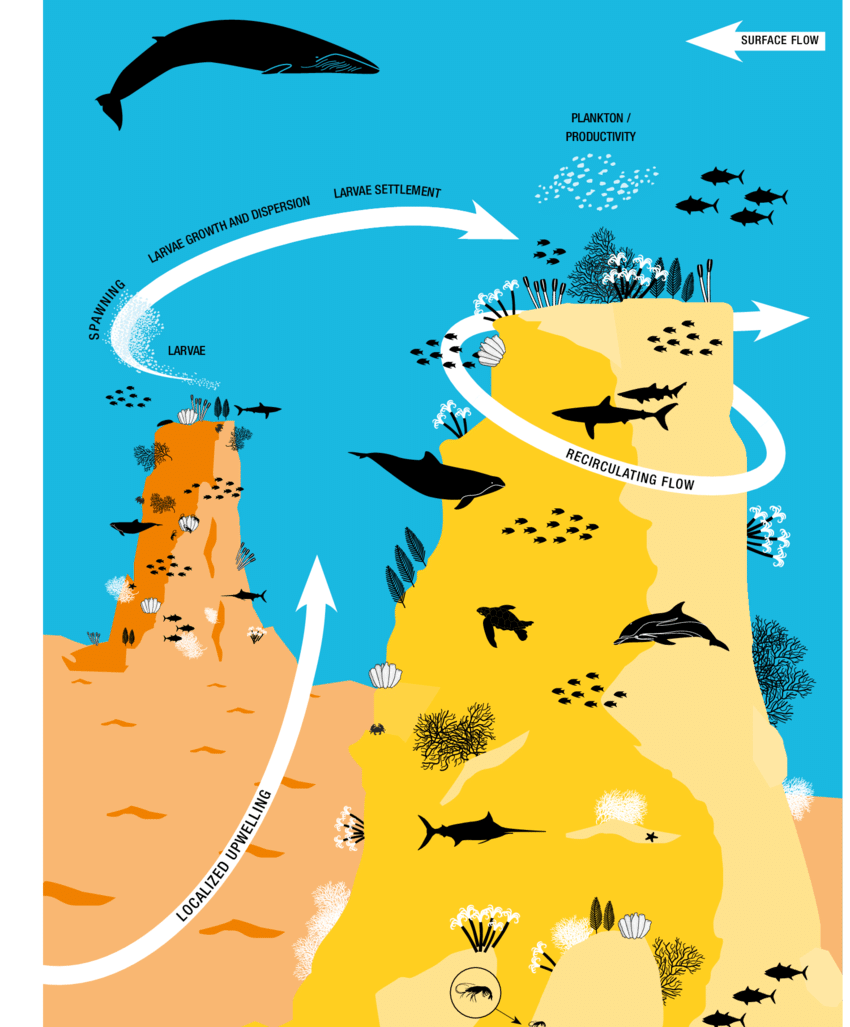 Seamounts are biodiversity hotspots. 

They intercept the flow of nutrient–rich deep ocean currents.
[Speaker Notes: Image: https://www.researchgate.net/figure/A-representation-of-a-seamount-community-showing-potential-currents-and-how-dispersal_fig9_340584052]
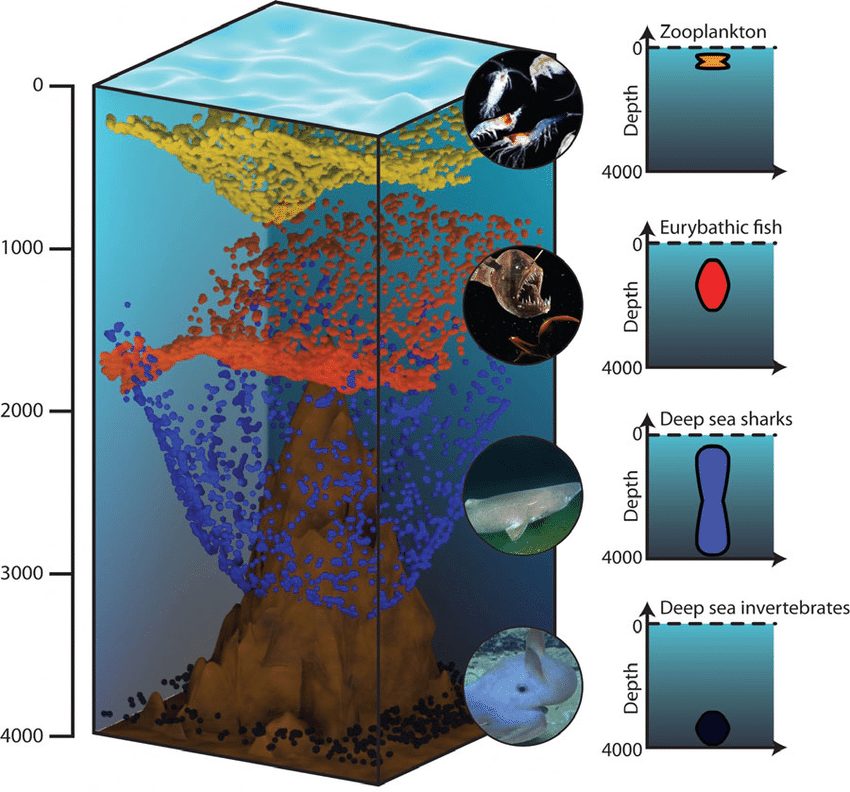 Illustration of the three-dimensional structure of a seamount and some of it’s occupants at varying depths.
[Speaker Notes: Illustration of the three-dimensional structure of deep-sea ecosystems. The figure includes both the benthic component (seafloor) and the pelagic component (water column), with an example of the diversity of various planktonic components across depths and some life cycles and behavioral aspects. The mesopelagic deep ocean (also called the twilight zone) is generally defined as the part of the water column between 200 m and ca. 1,000 m depth. The upper limit coincides with the maximum depth of seasonal variability in temperature, the seasonal thermocline, and the penetration of sunlight sufficient to support photosynthesis. Between 200 to 1,000 m depth, light can penetrate and influence the nictemeral cycle of many planktonic and benthic species. Below 1,000 m begins the entirely dark portion of the oceans. The zones beneath the mesopelagic (see Glossary of terms), which are the bathypelagic and abyssopelagic zones, comprise nearly 75% of the volume of the oceans and are generally less influenced by the seafloor and its ecological communities. Light, chemical, and physical clines are barriers to marine species across depths; the photic cline, thermocline and the halocline can limit the photosynthetic production and export of primary production, and hamper the biological exchange among specific classes of organisms.
https://www.researchgate.net/figure/llustration-of-the-three-dimensional-structure-of-deep-sea-ecosystems-The-figure_fig3_319414901]
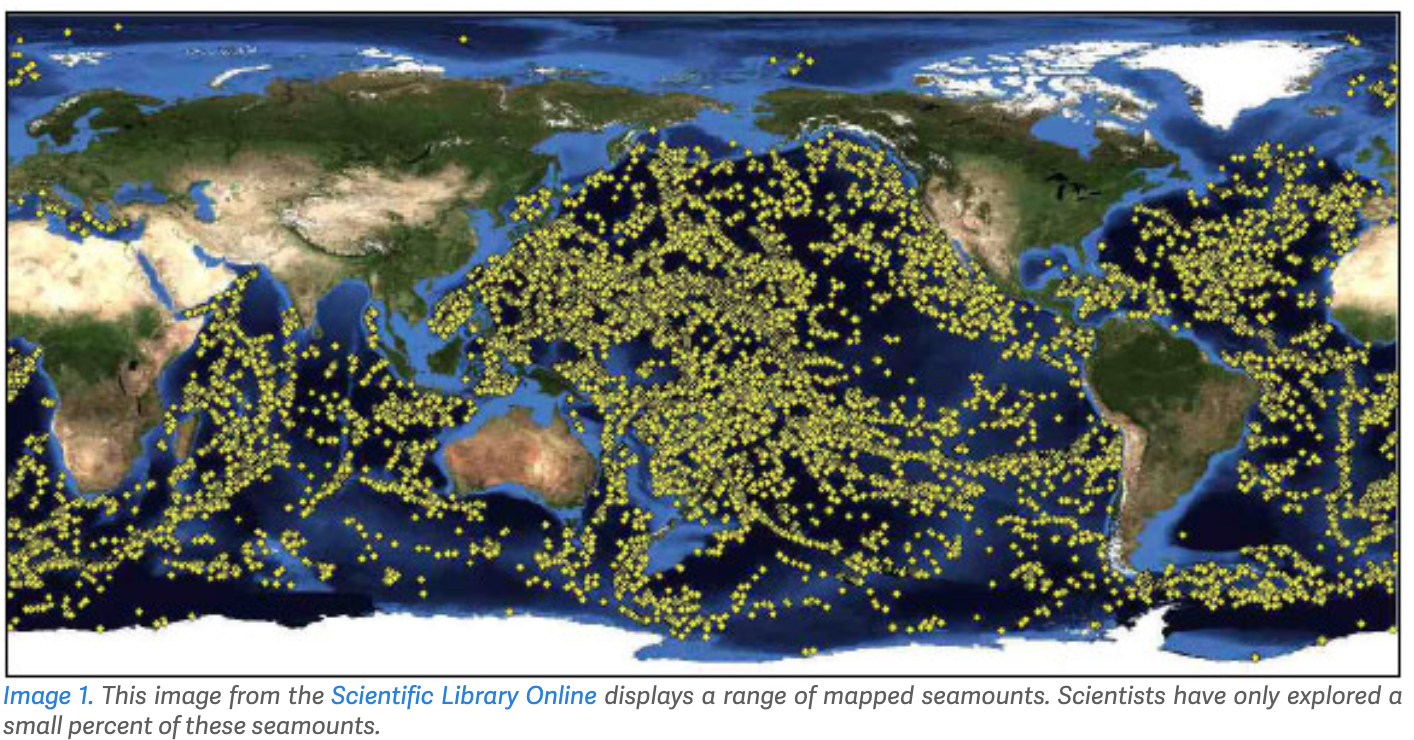 [Speaker Notes: Image: http://jupiterfoundation.org/current/2018/3/7/mountains-in-the-deep-sea]
https://www.youtube.com/watch?v=rpqc6tlKSgk&t=191s
[Speaker Notes: https://www.youtube.com/watch?v=rpqc6tlKSgk&t=191s]
a MID-OCEAN RIDGE (seafloor spreading centres)
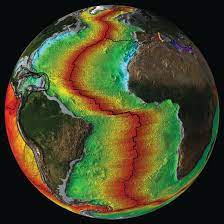 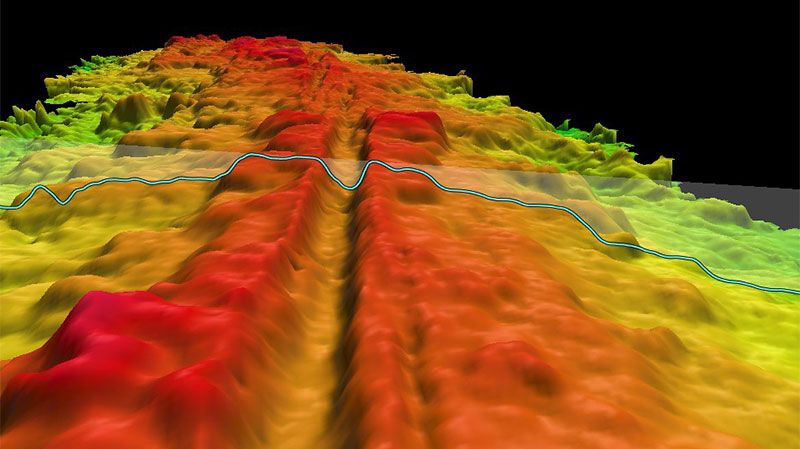 Mid-ocean ridges are where new oceanic crust is formed. They create the longest mountain ranges in the world
[Speaker Notes: Image: https://oceanexplorer.noaa.gov/welcome.html]
Hydrothermal vents
‘black smoker chimneys’
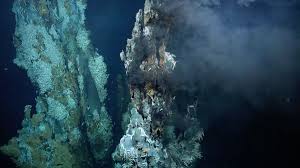 Looking through the portholes of the submersible ALVIN near the bottom of the Pacific Ocean in 1979, American scientists saw for the first time chimneys, several meters tall, from which black water at about 300 degrees and saturated with minerals shot out.
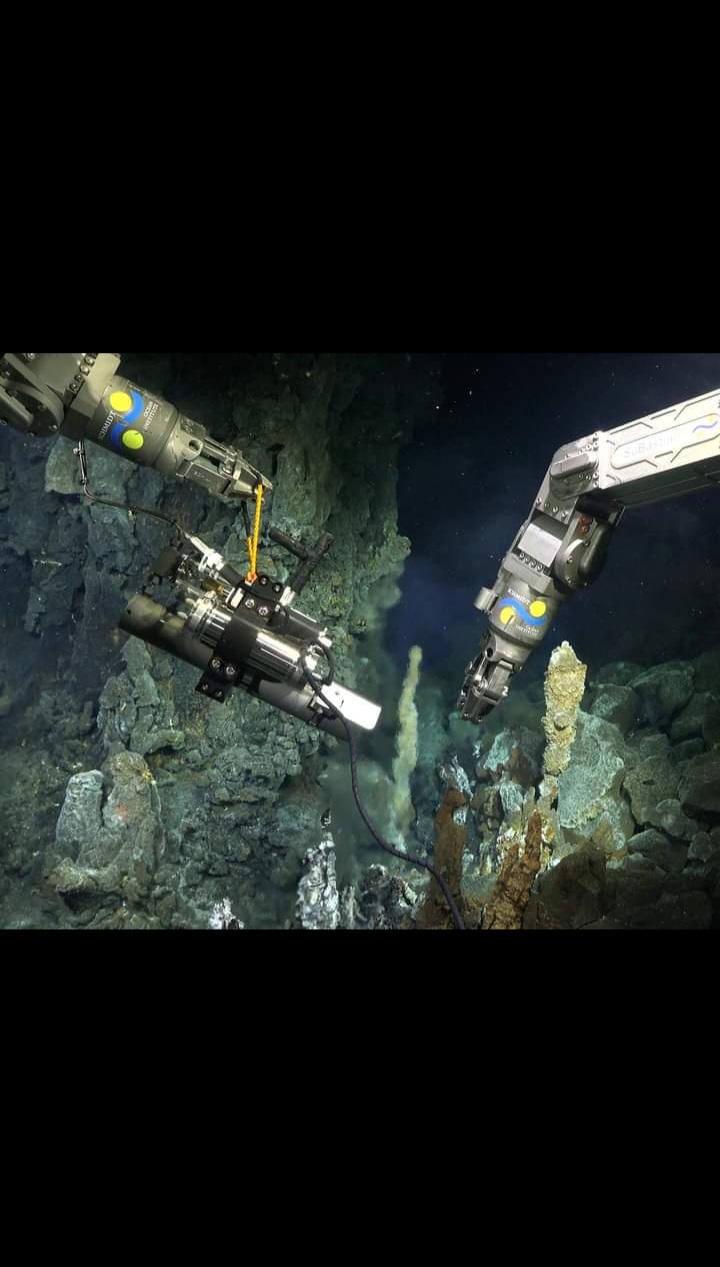 [Speaker Notes: Image: Schmidt Institute]
https://www.youtube.com/watch?v=yYt_psQXvEM
[Speaker Notes: https://www.youtube.com/watch?v=yYt_psQXvEM]
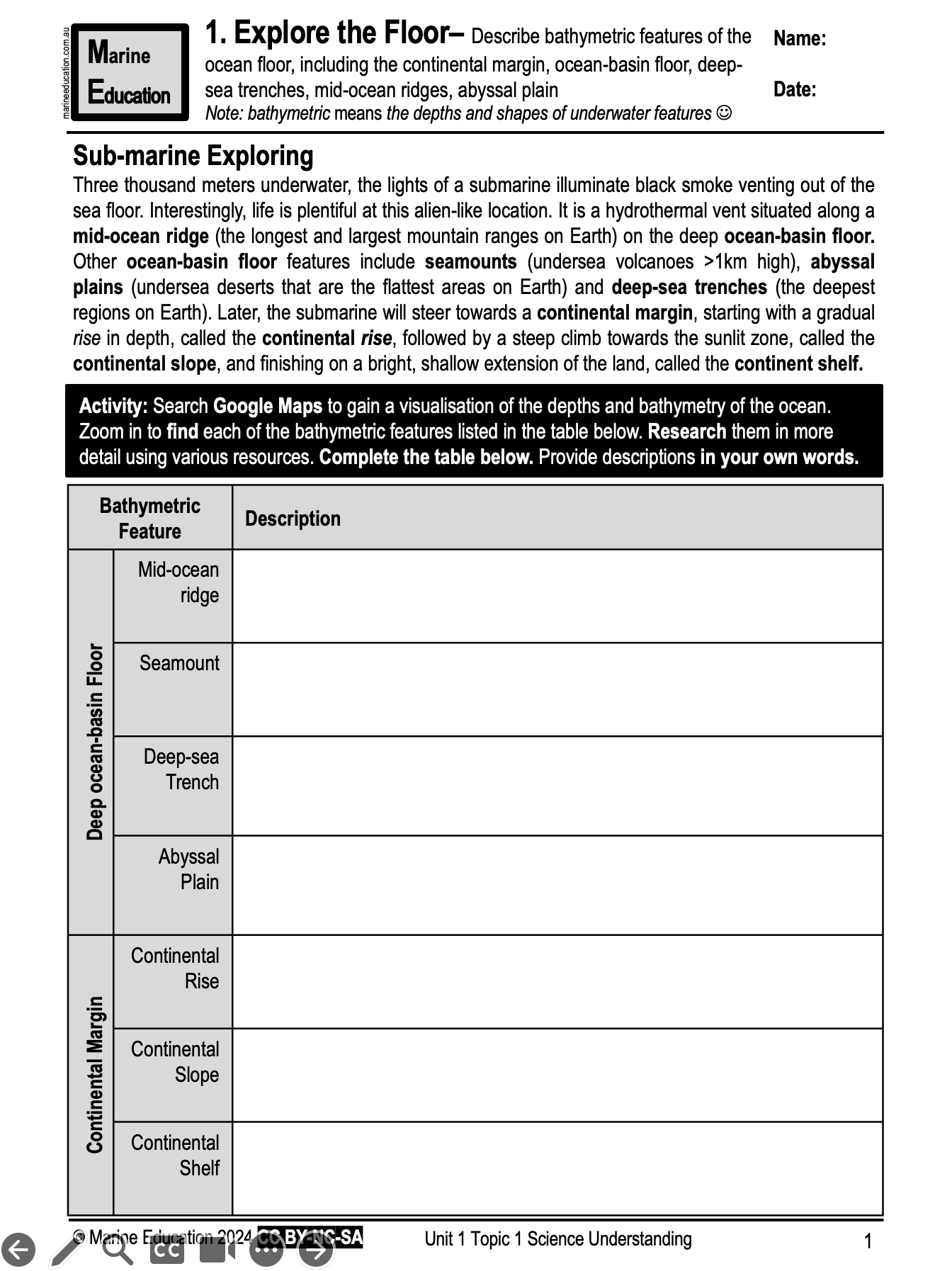 Learning Intention:

Describe bathymetric features of the ocean floor, including the continental margin, ocean-basin floor, deep-sea trenches, mid-ocean ridges, abyssal plain
Success Criteria:

Complete Marine Education worksheet ‘1. Explore the Floor’
[Speaker Notes: Image: https://medium.com/@amykwilson/weird-and-wonderful-creatures-of-the-deep-sea-66826a3ae5e4]